THE CUSTOMER IS KING: INTERNATIONALLY ACCEPTED CUSTOMER RELATION PRACTICES
Presented by 

	Dr A.E. Omotayo   	  
	
Deputy Director, Quality Assurance and
SERVICOM Unit
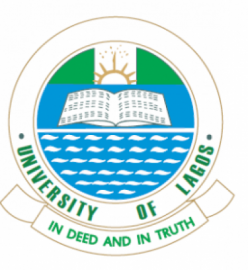 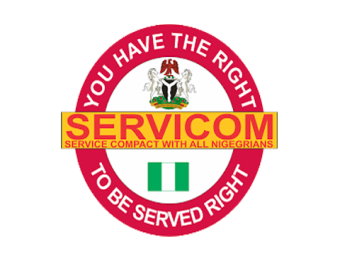 1
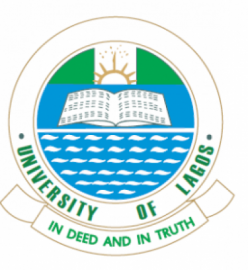 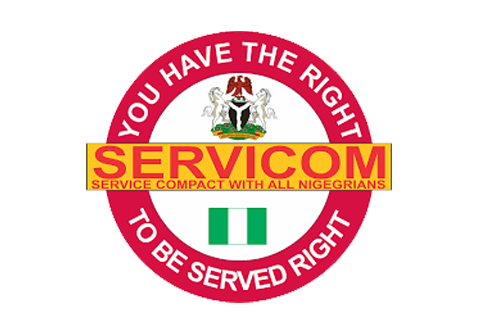 Quality Assurance & SERVICOM
Office of the Vice Chancellor
University of Lagos
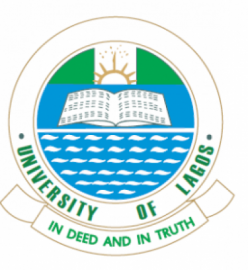 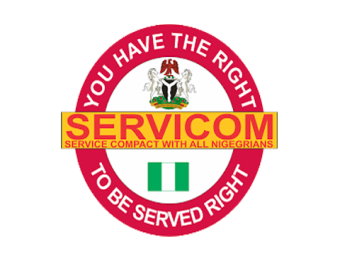 2
The Two Arms of the Unit
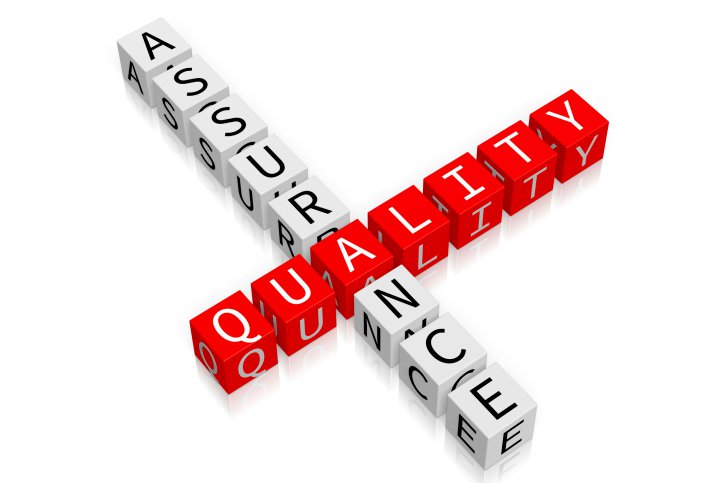 Quality Assurance  


 SERVICOM
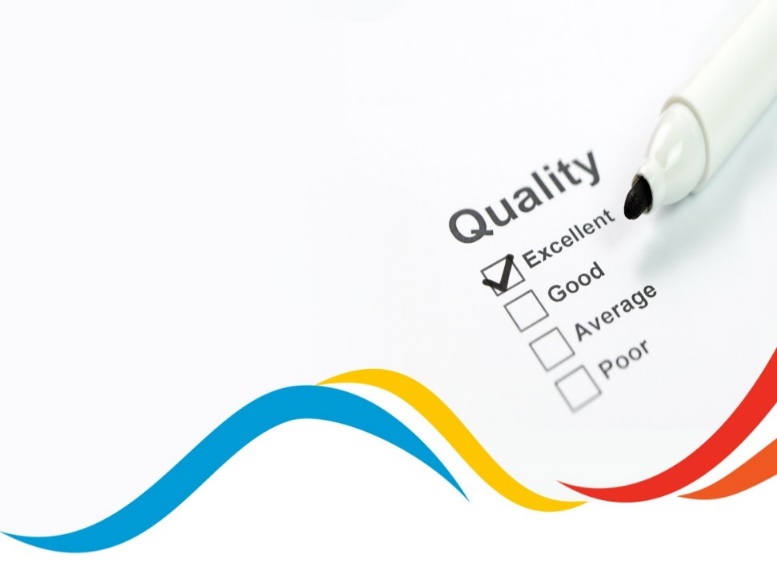 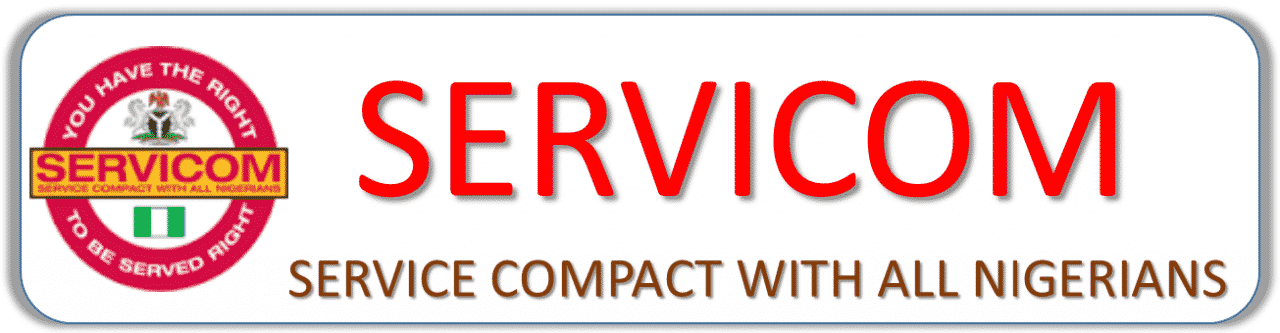 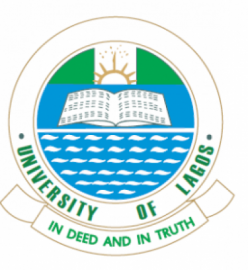 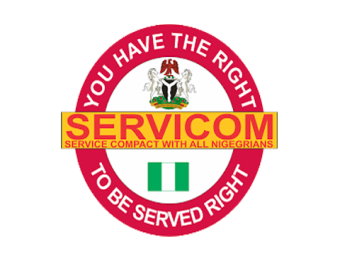 3
PURPOSE
To  create in every staff and student a high level of commitment to vision, mission, values, core functions and the standards that can put the University at the  fore-front of academics.
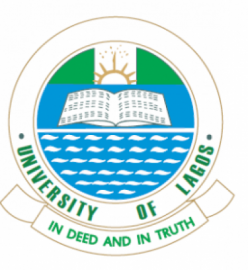 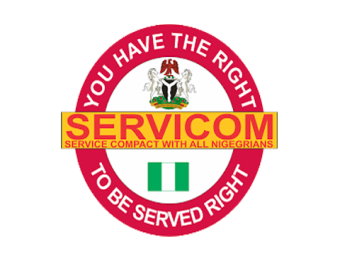 4
VISION AND MISSION OF UNILAG
To be a TOP CLASS INSTITUTION  for the pursuit of excellence in knowledge through learning and research,  as well as in character and service to humanity. 

To provide a conducive environment for teaching, learning, research and development.
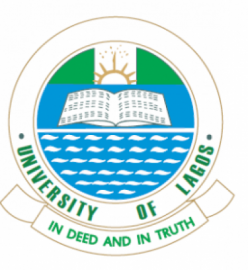 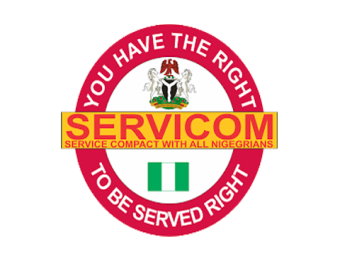 5
QUALITY ASSURANCE
Quality Assurance unit is involved in Complaint Redress, monitors and collects structured information about the quality of core activities of teaching and learning, research and community service using monitoring instruments:

Lectures/Lecturers’ Monitoring Form
Non-Teaching Staff Monitoring Form
Examination Monitoring Form
Lectures/Lecturers Students’ Assessment Form
Mega Monitoring
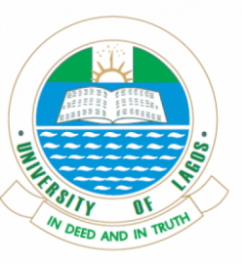 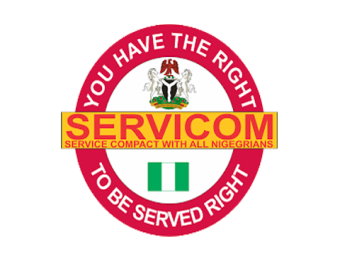 6
SERVICOM
SERVICOM is an initiative of the Federal Government conceived to promote effective and efficient service delivery in Ministries, Departments or Agencies (MDAs) to ensure customer satisfaction and manage the performance-expectation gap between Government and citizens
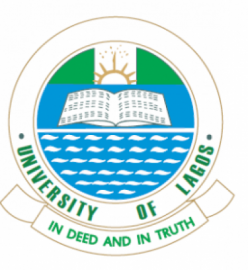 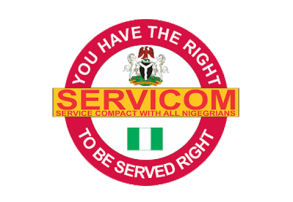 7
WHY SERVICE
“Service is what we offer ourselves for 
and service is what the people are entitled to expect from us”.
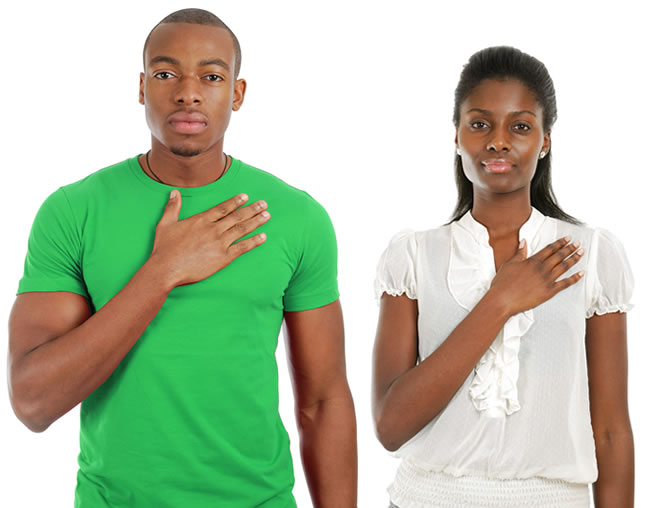 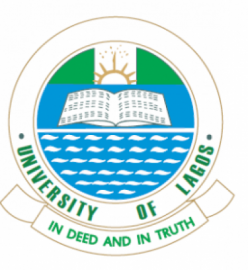 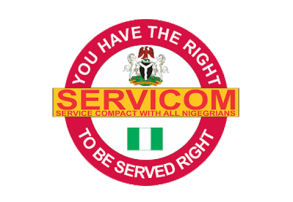 8
Who is a Customer?
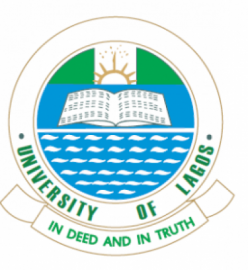 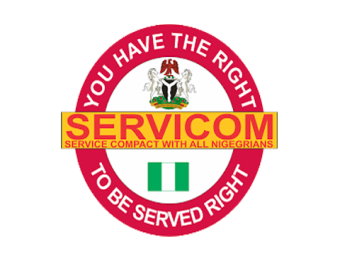 9
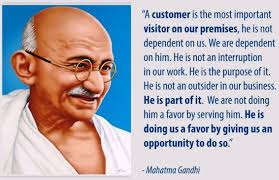 ‘’A customer is the most important visitor on our premises, he is not dependent on us. We are dependent on him. He is not an interruption in our work. He is he purpose of it. He is not an outsider in our business. He is part of it. We are not doing him a favor by serving him. He is doing us a favor by giving us an opportunity to do so’’
- Mahatma Gandi
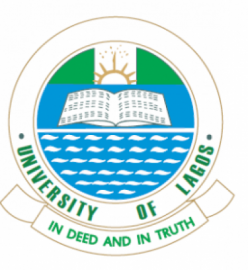 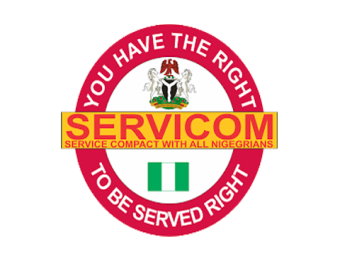 10
Who are our customer in the University of Lagos?
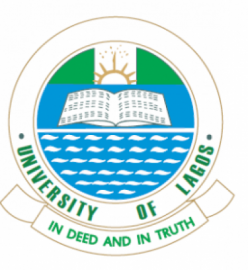 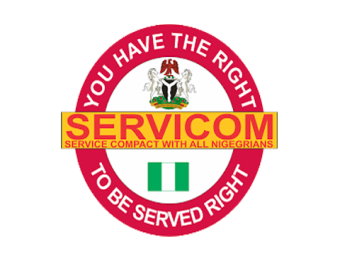 11
University clients/customers comprise the following among others:
Students
Parents/Guardians/Care givers
Suppliers/Contractors
Alumni
The University Community
The General Public
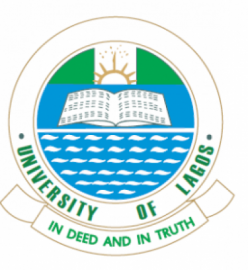 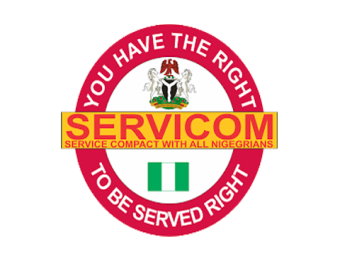 12
Acceptable Customer Relation Practices
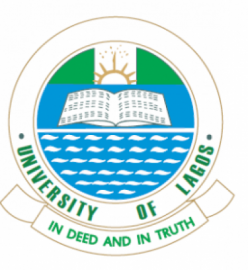 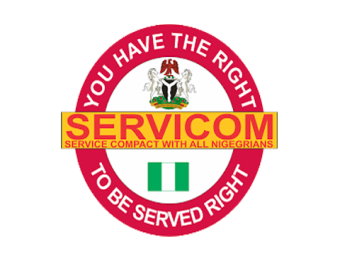 13
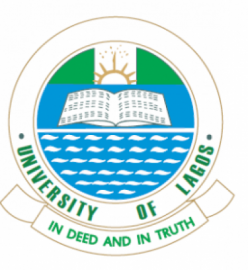 CLIENTS/CUSTOMERS’ EXPECTATION
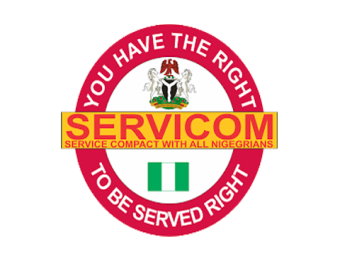 A transparent admission process
Exhaustive coverage of the approved syllabi
Prompt and fair processing of examination results, moderated through External Examination System
Well maintained lecture theatres, laboratories, offices, hostels and other facilities
An effective and transparent annual performance evaluation system
Prompt processing of transcripts and certificates
Fair and just disciplinary procedures
Recognition and acknowledgement of Donors and Sponsors
Honouring Memoranda of Understanding (MOUs) involving research institutions, industry and other partners
Existence and application of modern information and Communication Technology (ICT)
Safe and healthy environment
Courteous and timely response to requests and enquiries
Prompt  clearance of Students and Staff
Zero tolerance for fraud, examination malpractice, bribery and corruption
14
COMPETENCE
This is the ability to deliver the services advertised, the pre-requisite skill and knowledge and the know how to perform. 
This is more important with the skill of the contact person; examples of such are the skill of the lecturers, secretaries, registry staff, bursary staff, the security men, cafeteria, Hall Administrators, grounds men, the maintenance team, development offices, corporate affairs, student affairs, the presidency, the academic administration, the quality control, Dean, HODs, faculty officers and others.
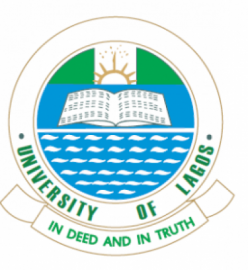 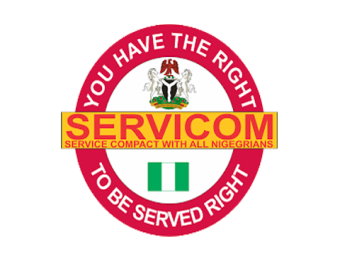 15
ACCESSIBILITY
This has to do with contact, how easy is it to make contact and to approach the establishment. Are there information that adequately answers common questions on the website; ability to get information on telephone, convenient hours of operation, geographical location and distance, are there on line real-time services on the internet, e.g. admission requirements, admission period, admission forms, submission of forms, examination dates, checking of results, assignments and electronic interactions with the lecturers, accessibility to electronic notes, dissemination of information by authority on the net, school’s opening and break periods, summer programmes, electronic payment of fees, and etc.
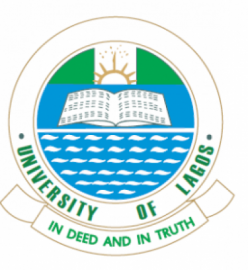 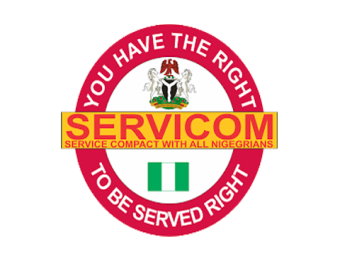 16
COURTESY
In the service industry, contact with the personnel creates a long lasting impression which actually has direct relationship with the quality of service as perceived by the customer; the following are elements of courtesy, politeness, respect, consideration, and friendliness of the contact personnel e.g. the security men at the gate, the receptionist, the secretary, the corporate affairs, and the communication officers. The appearance, cleanness of offices, language and countenance of the personnel are very important.
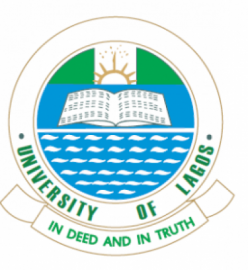 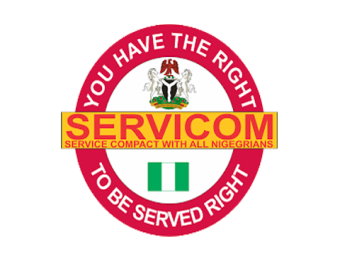 17
Communication
This means getting the right information to the customers at the right time. 
Communicating with the customer in a language with which they can understand the content of the message without extra efforts. 
Efforts should be made to listen to their request or problems and their information requirement. It may require the organization to adjust its language for different customers – increasing the level of sophistication with a well-educated customer and speaking simply and plainly with a novice.
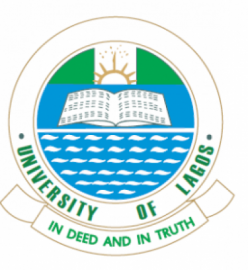 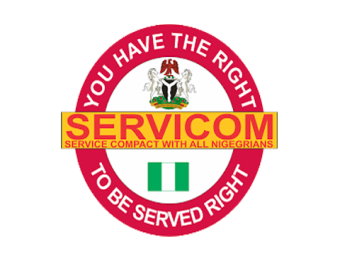 18
CREDIBILITY
Here integrity is the focus. This lies more on the organization’s reputation and trustworthiness. The personal characteristics and behaviour of the contact person is crucial. The contact persons may include the corporate affairs, staff, the registry, lecturers, students, security personnel. This virtually includes all workers.
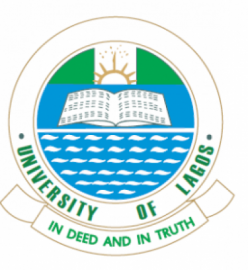 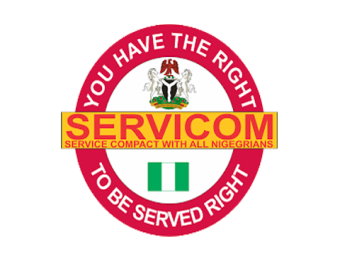 19
Understanding the Customers
There are diverse customers with different needs. However, the focus here is the principal business of the organization e.g quality education. Nevertheless the understanding of the customers’ specific requirements and needs should be taken seriously.
The HOD, counseling units, the bursary staff and hall administrators will need to classify the customers so as to meet peculiar needs.
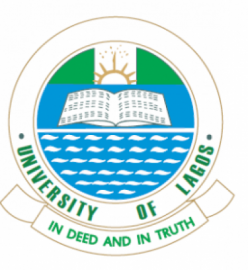 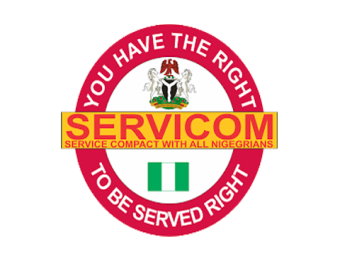 20
TANGIBLES
This is the environment where the services are delivered such as physical facilities, appearance of personnel, tools and equipment used to provide the service, and physical representation of the service.
Examples of these are the main gate, the flower, the lawn, the building, power supply, the computers, E-classroom, physical appearance of the personnel, colour combination, the logo, students appearance and countenance, the dormitory lay out, the students room arrangement, and the road network.
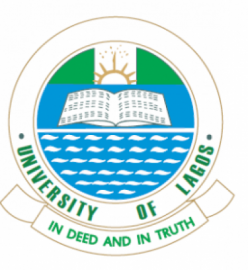 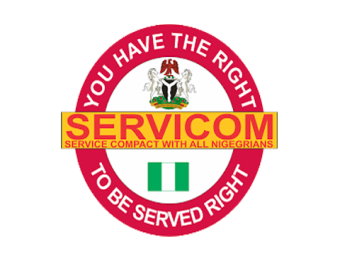 21
GRIEVANCE REDRESS MECHANISM
Complaints are directed to the Heads of Department/Unit who are expected to promptly attend to it, within seven days.
Complaints can also be made to the focal officers, Dean of Student Affairs as well as the Vice-Chancellor, through letters, e-mail, SMS. 
Complaints and suggestion boxes are mounted at strategic places on campus for all manner of grievances.
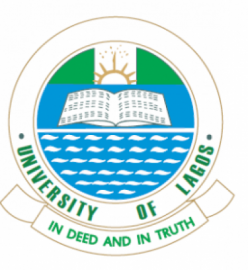 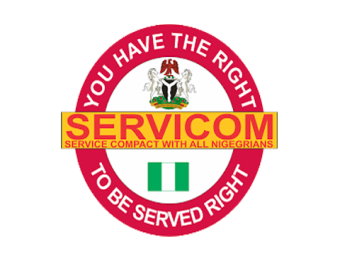 22
CUSTOMER SERTISFACTION
Customer satisfaction is the overriding consideration of service delivery. 
Extensive research consultations and surveys have shown that customer satisfaction is broadly driven by:

	Satisfaction Drivers in %	
     1	Service Delivery	       		30%	
     2	Timeliness				24%	
     3	Information				18%	
     4	Professionalism			16%	
     5	Staff Attitude			             2%
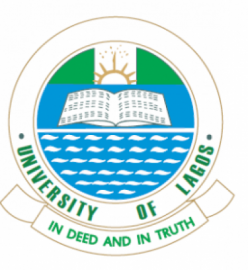 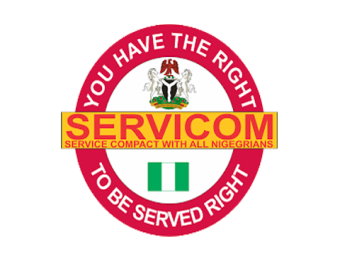 23
ATTITUDE
The difference between good and bad service is  usually the ATTITUDE of the service provider. 
Attitude can be seen as an indicator of the individual’s capabilities and willingness to direct his/her best efforts towards doing a good job.
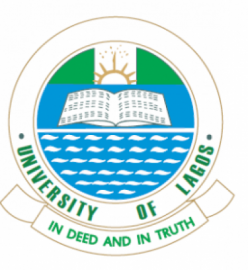 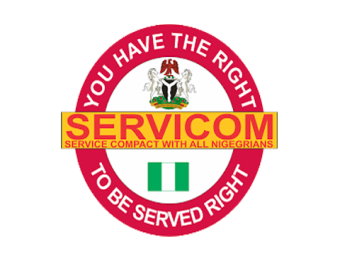 24
SERVICOM
THE RIGHT ATTITUDE
‘’If a man sweeps he should sweep streets so well that all the hosts of heaven and earth will pause to say, “Here lived a great street sweeper who did his job well”
- Martin Luther king Jnr
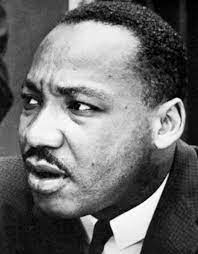 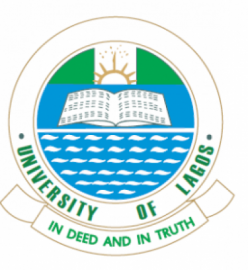 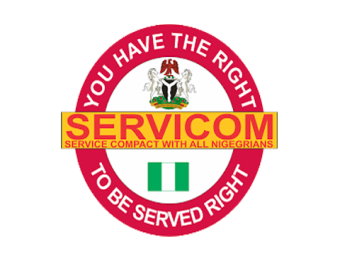 25
A Quality Service provider must have the following attitude:

Friendly, polite and approachable. 
Always wears his/her name badge/ID.
Always willing to assist and educate.
Empathetic and listens attentively to customers.
Always willing to take ownership of customer problems.
Provides prompt and accurate response to complaints, letters and enquiries. 
Transactions are completed in a professional and timely manner. 
Knows about previous service contacts and is able to continue a session from where it was left off.
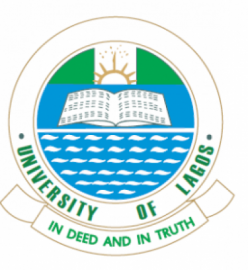 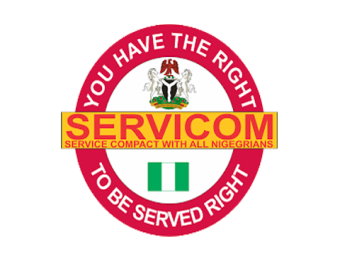 26
WHAT IS SERVICE FAILURE?
Service failure simply defined, is a service 
performance that fails to meet a customer’s expectations. 
-Whitaker Report (2007)
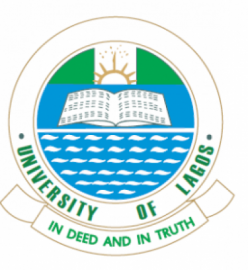 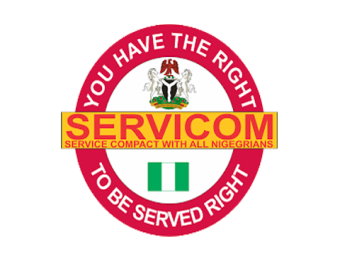 27
EFFECTS OF SERVICE FAILURE
Citizen/Customer dissatisfaction 
Decline in citizen/customer confidence 
Negative word-of-mouth behavior, and 
Citizen/Customer defection
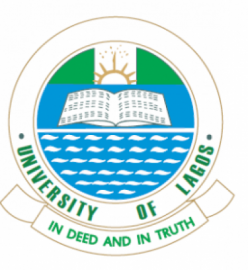 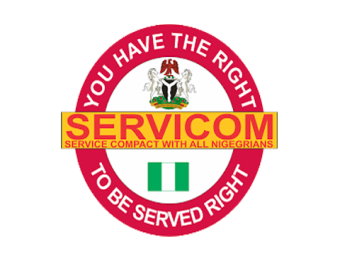 28
NEVER FORGET
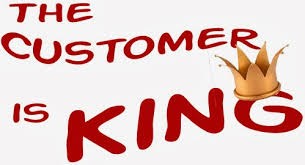 The customer is always right
- Harry Gordon Selfridge
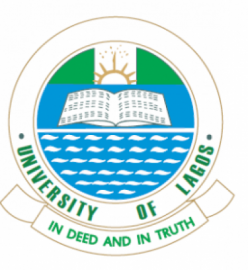 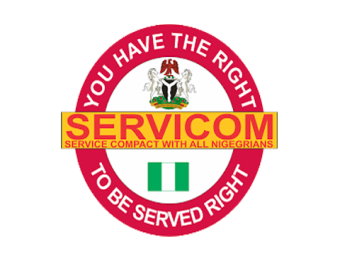 29
CONCLUSION
Stand up for your right: Reject service failure anytime, anywhere!

You have the right to be served right!

The SERVICOM Golden Rule: 
‘Serve others as you 
      would like be served!’
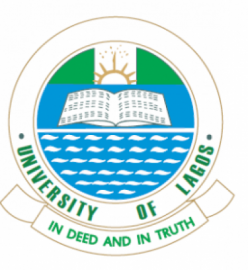 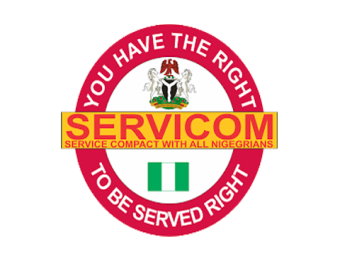 30
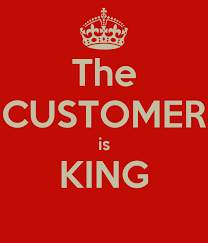 Thank You
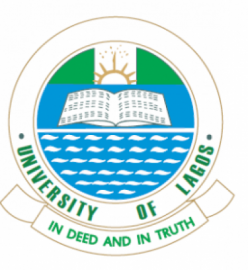 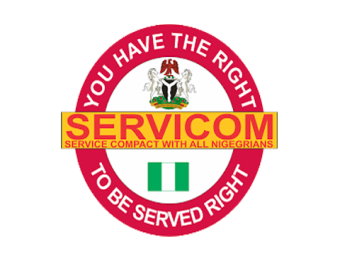 31